第十三章 内能与热机
第一节 物体的内能
课前导入
知识回顾
1、物质由分子组成。
分子直径大约为10-10m
2、分子都在不停地做规则的运动。
扩散：两种不同的物质相互接触时，彼此进入对方的现象。
3、分子间存在引力和斥力。当分子间的距离很小时，作用力表现为斥力；当分子间的距离稍大时，作用力表现为引力；如果分子相距很远，作用力就变得十分微弱，可以忽略。
学习目标
学习目标
1、了解内能的概念，能简单描述温度和内能的关系。
2、知道热传递过程中，物体吸收热量，温度升高，内能改变。
3、了解热量的概念，热量的单位是焦耳，知道做功可以使物体内能增加和减少的一些事例。
想想议议
新知探究
一、物体的内能
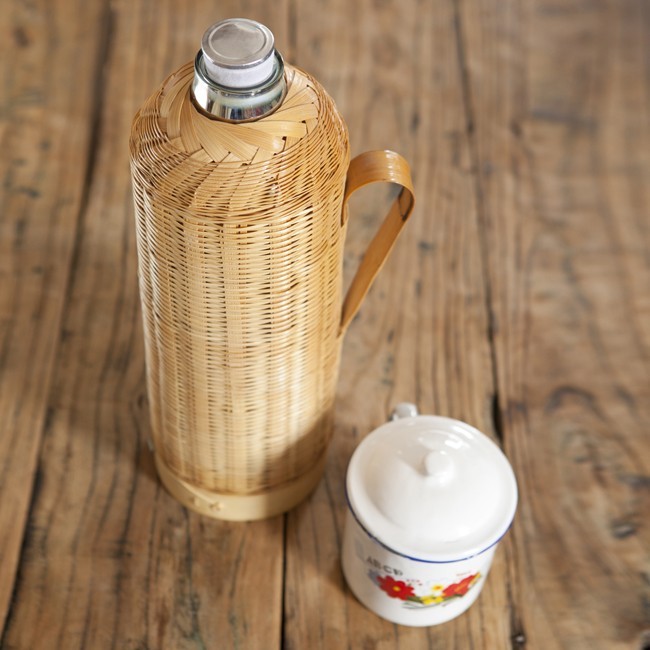 装着开水的暖水瓶，有时瓶塞会弹起来。推动瓶塞的能量来自哪里？
新知探究
一、物体的内能
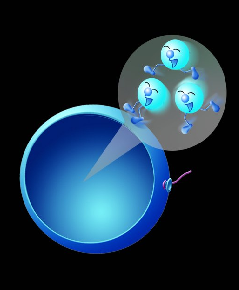 运动的物体具有动能，分子也在运动，那么处于热运动的分子是否具有动能呢？
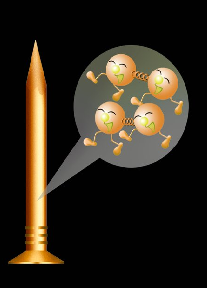 受到地球吸引的物体若被举高，具有重力势能；分子与分子之间也有相互作用的力，分子之间是否也具有势能？
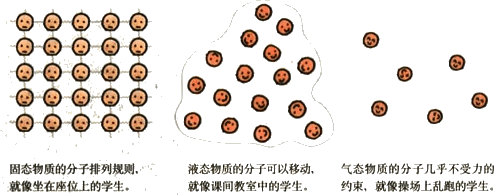 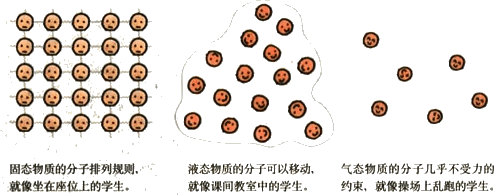 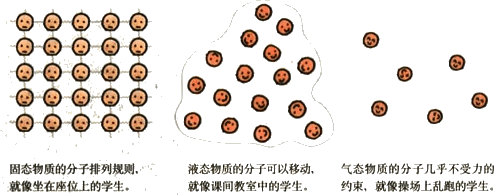 新知探究
一、物体的内能
我在动,也有动能噢！
观察对比:
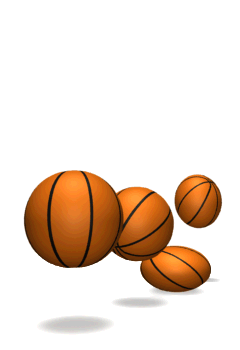 想一想?
运动着的篮球具有动能
运动着的分子呢?
结论:运动着的分子也有动能
★分子作无规则运动而具有的能叫做分子动能。
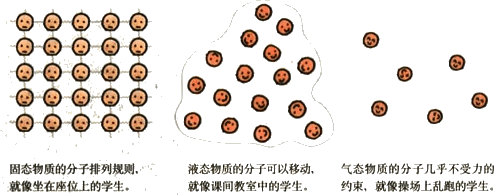 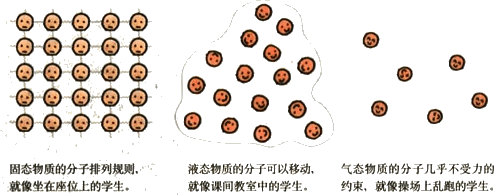 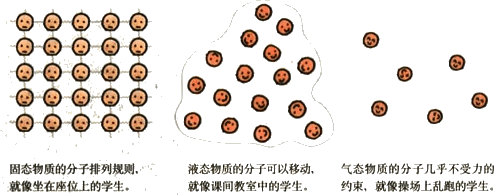 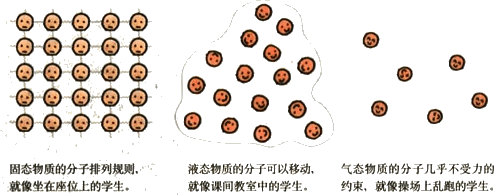 新知探究
一、物体的内能
石块由于地球吸引而下落
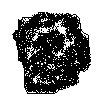 互相吸引的分子也有势能吗？
石块因为和地球互相吸引具有势能
结论：互相吸引的分子也具有势能!
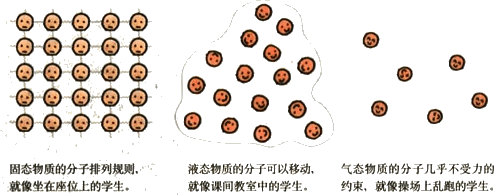 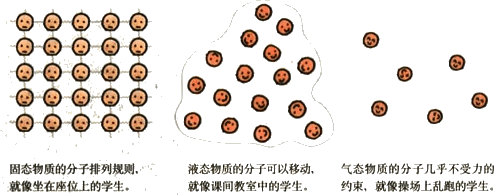 新知探究
一、物体的内能
被压缩的弹簧的各部分互相排斥而具有势能。
讨论：互相排斥的分子之间有没有势能?
结论：互相排斥的分子也具有势能。
★由于分子间存在着相互作用力而具有的能叫做分子势能.
新知探究
一、物体的内能
物理学中，我们把物体内所有分子做无规则运动的动能和分子势能的总和叫做物体的内能。
内能=分子动能+分子势能
新知探究
一、物体的内能
内能与温度的关系
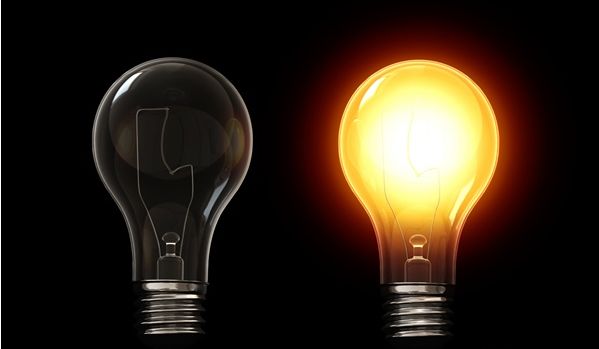 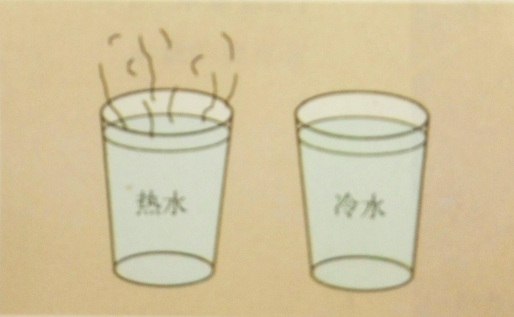 通电的灯丝比未通电的灯丝的内能大
等质量的热水内能比冷水内能大
同一物体的温度越高，内能越大
新知探究
一、物体的内能
内能跟温度的关系
它的分子运动速度加快
一个物体温度升高时
分子动能增大
组成这个物体的所有分子的动能总和增加
它的内能就会增加
一个物体温度降低时
它的内能就会减少
想一想
新知探究
一、物体的内能
炽热的铁水有内能，那北极的冰山有没有内能?
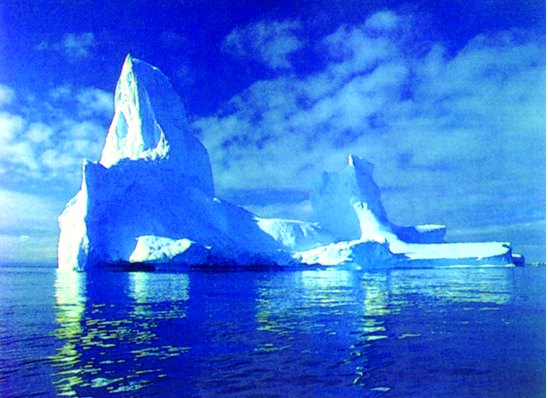 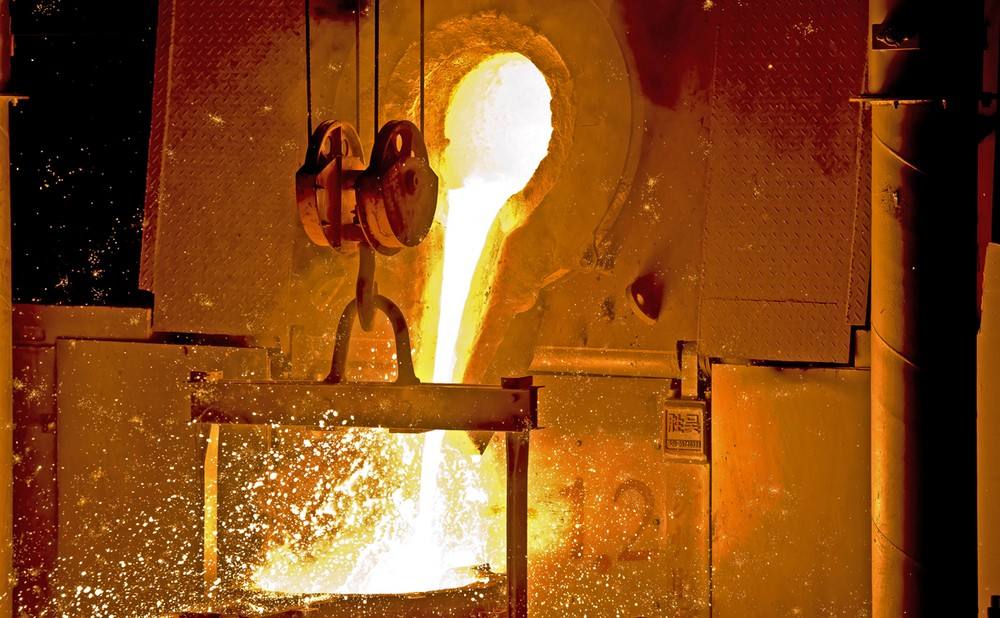 一切物体在任何情况下都具有内能。
新知探究
一、物体的内能
内能的影响因素
内能的大小跟物体的温度、质量、材料、体积、状态等有关；当物体温度升高时，内能会增大。
想一想
新知探究
一、物体的内能
1、内能与机械能是一回事吗？
内能的大小跟分子的热运动和分子间相互作用有关；机械能跟机械运动有关，故两者不是一回事
2、比较静止在地面上的球和运动在空中的球所具有的机械能和内能。
静止在地面上的球没有机械能，运动在空中的球具有机械能；但无论在地上还是在空中，都具有内能
思考
新知探究
二、改变物体内能的两种途径
下面的水、木柴的内能改变了吗？这是通过什么方式改变了物体的内能？生活中还有哪些现象和这些类似？
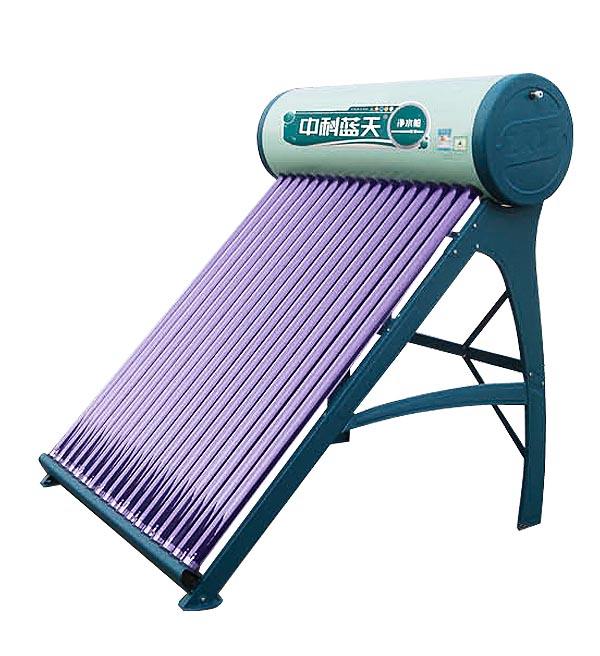 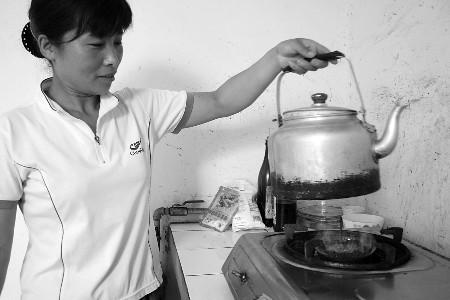 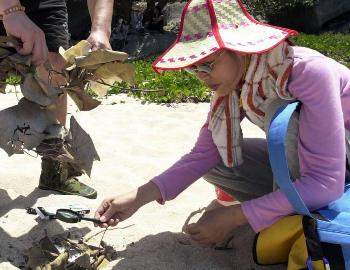 太阳能热水器
凸透镜点燃木柴
炉子烧水
新知探究
二、改变物体内能的两种途径
分析得出结论：
外界对物体做功，可以使物体的内能增加。
做功的方式有：1.克服摩擦做功。
　　　　　　    2.压缩气体做功。
请你举出一些生活中做功使物体内能增加的例子。
想一想
新知探究
二、改变物体内能的两种途径
你有过这些体验吗？这是通过什么方式改变了物体的内能？生活中还有哪些现象和这些类似？
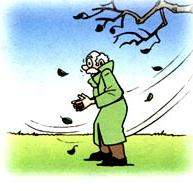 新知探究
二、改变物体内能的两种途径
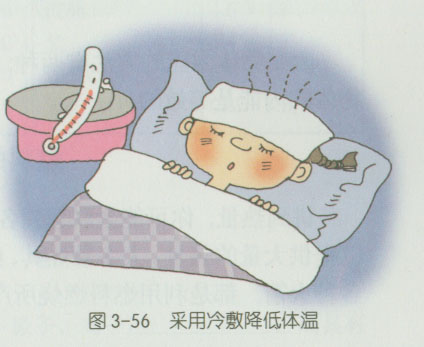 （2）热传递可以改变内能
发高烧的病人常用湿毛巾冷敷，冷敷时，热从______传给________。
人体
毛巾
人体和毛巾的内能有改变吗？
有，人体的温度降低，内能减少，毛巾的温度升高，内能增多。
新知探究
二、改变物体内能的两种途径
生活中利用热传递来改变内能的例子
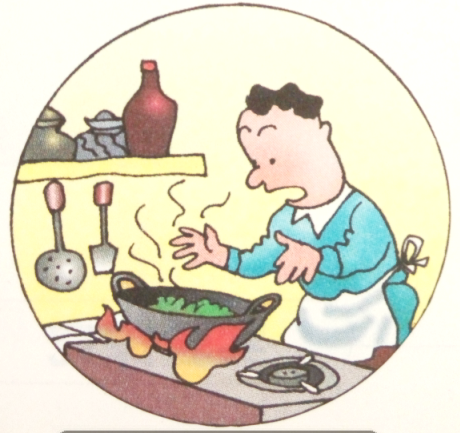 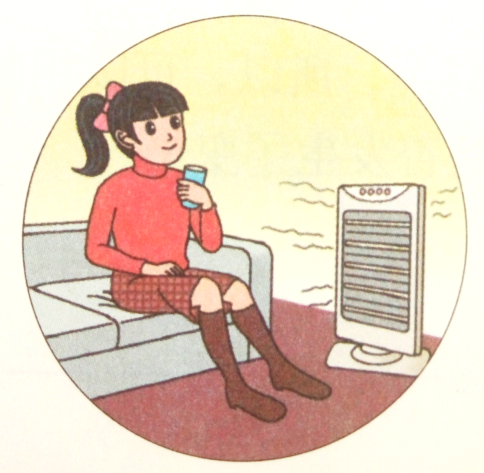 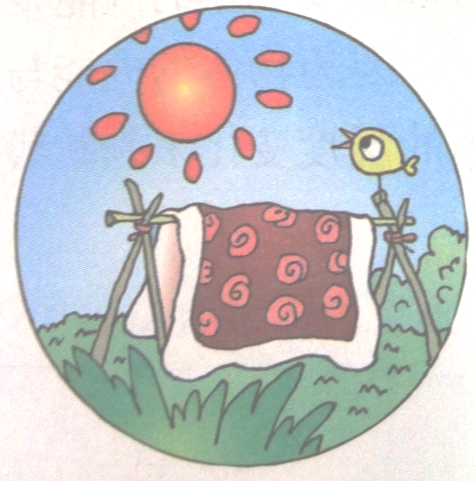 生活中还有哪些例子是利用热传递来改变内能的?
新知探究
二、改变物体内能的两种途径
结论
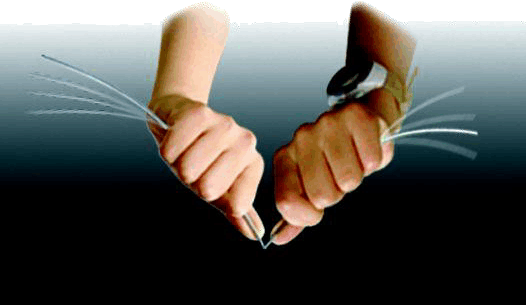 1、做功：外界向物体做功，物体的内能会增大；物体向外界做功，物体的内能会减小。
本质：能量的转化
2、热传递：物体向外传递热量，物体的内能会减小；外界向物体传递热量，物体的内能会增大。
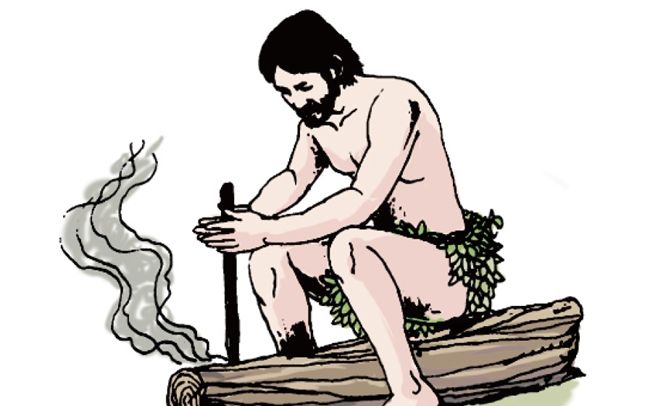 本质：内能的转移
新知探究
三、热量
热量
定义：物体在热传递过程中传递的内能的多少叫做热量，单位是焦耳,即焦(J).
本课小结
本课小结
通过本节课，你学到了什么？
一、内能
1、定义
2、相关因素：温度、质量、状态、体积等
二、改变内能的方式
1、热传递
2、做功
随堂练习
检测反馈
互动答题时间，开始答题吧！
“互动训练A/B-《物体的内能》”